Evidence-Based Chiropractic Practice within a Community Health Center
James J. Lehman, DC, MBA, FACO
Director
Community Health Clinical Education
Associate Professor of Clinical SciencesUniversity of Bridgeport
School of Chiropractic
The passing of the Affordable Care Act has created an entirely new health care system that focuses on integrated, holistic, patient-centered and evidence-based primary care.
Health Care Reform
This health care reform law highlights the need for more effective evaluation and management of acute and chronic pain.
Following a six-month pilot study, the Community Health Center, Inc. of Middletown, Connecticut accepted board-certified chiropractic specialists to the medical staff.
Community Health Center, Inc. (CHCI)
Federally Qualified Health Center
Patient-Centered Medical Home
Federally Qualified Health Center
Health Resources and Services Association (HRSA) -supported health centers provide comprehensive, culturally competent, quality primary health care services to medically underserved communities and vulnerable populations.
Patient-Centered Medical Home
The medical home is best described as a model or philosophy of primary care that is patient-centered, comprehensive, team-based, coordinated, accessible, and focused on quality and safety.
Patient-Centered Medical Home
… is not a final destination instead, it is a model for achieving primary care excellence so that care is received in the right place, at the right time, and in the manner that best suits a patient's needs.
Chiropractic Integration
CHCI provides chiropractic services, chiropractic student rotations at nine primary care sites and the first chiropractic orthopedic residency with a subspecialty in neuromusculoskeletal medicine.  
This program was made possible by the Affordable Care Act, Section 2706, a non-discrimination statement.
Integration
Chiropractic physicians were credentialed as members of the medical staff with evaluation and management privileges and specific chiropractic services.
Integration
Full access and use of the electronic medical record
Integration
Seamless referral process, which reduces stress for patients
Integration
Improved level of cultural authority within a “Federally Qualified Health Center” and “Patient-Centered Medical Home.”
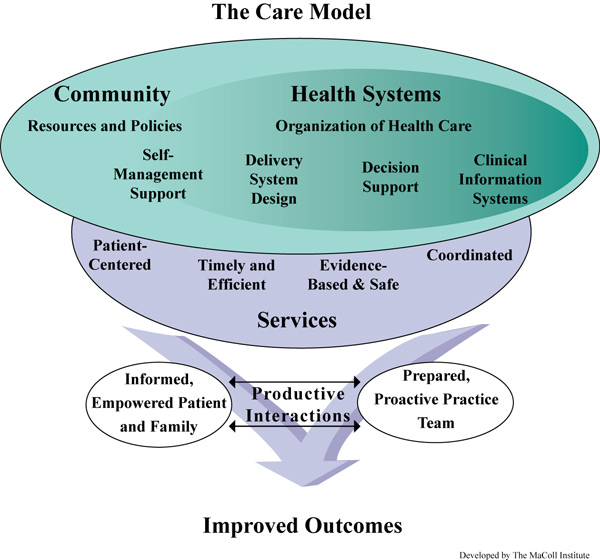 “We have found that the integration of chiropractic services enabled our patients to experience less pain and promoted healthy living.  Hopefully, other community health centers in Connecticut and across the country will use our model to reduce chronic pain and improve quality of life.”
Margaret Flinter, Ph.D. 
Senior Vice President and Clinical Director
Community Health Center, Inc.
Chiropractic Integration Outcomes
Increased referrals to chiropractic providers
Reduced referrals to orthopedic surgeons
Increased patient satisfaction
Chronic pain patients experienced improved function 
Reduced use of opioids
Allopathic provider satisfaction with chiropractic services
Economic Credentialing
Expansion of Medicaid Benefits
Value based payments for primary care
Fee for service
Salary
Independent contractor
What does evidence-based practice mean to you?
Evidence-Based Practice
Involves complex and conscientious decision-making, based not only on the available evidence, but also on patient characteristics, situations and preferences.  It recognizes that care is individualized and ever changing and involves uncertainties and probabilities.

	McKibbon KA. Evidence-based practice. Bull Med Libr Assoc. 1998
	Jul; 86(3):396-401.
Evidence-Based Medicine
…is the conscientious, explicit and judicious use of current best evidence in making decisions about the care of individual patients.  The practice of evidence-based medicine means integrating individual clinical expertise with the best available external clinical evidence from systematic research.
	Sackett DL, Rosenberg WMC, Gray JAM, Haynes RB, Richardson
	WS. 1996. Evidence based medicine: what it is and what it isn’t.
	BMJ 312: 71–2 [3].
Should Chiropractors Practice Evidence-Based Medicine?
Why Chiropractors Should Practice Evidence-Based Medicine
Coordination of quality care
Third party reimbursement
Integration into primary care as a valuable service
Become members of the health care team
Scope of practice
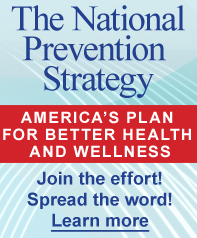 National Prevention Strategy
Published in June of 2011.  It is proclaimed to be “America’s Plan for Better Health and Wellness.”  The strategy has been charged with moving America from a system of sick care to one based on wellness and prevention.
National Prevention Strategy
Integrated healthcare, defined as a coordinated system that integrates evidence-based CAM (Complimentary and Integrative Medicine CIM) providers into healthcare delivery systems and primary care facilities within community health centers is expected to reduce pain and disability.
National Prevention Strategy
Research will determine the effectiveness of chiropractic interventions and determine the best methods to integrate them into clinical environments to prevent disease and disability.
How Can Chiropractors Integrate a Coordinated Primary Care System?
Lovelace Health System Experience
During 1991-1993, a three year experiment demonstrated that 91% of primary care physicians were willing to welcome a competent, chiropractor as a member of the medical staff and refer patients for chiropractic services.


Pasternak DP, Lehman JJ, Smith HL, Piland NF. Can medicine and chiropractic practice side-by-side? Implications for healthcare delivery. Hosp Top 1999;77:8-17.
A Call to Revolutionize Chronic Pain Care in America: An Opportunity in Health Care Reform  
The Mayday Fund 2009
Most people in pain, including those with chronic symptoms, go to primary care providers  or chiropractors seeking relief.
Chronic Pain Treatment
-current systems of care do not adequately train or support internists, family physicians and pediatricians, the other health care providers who provide primary care in meeting the challenge of treating pain as a chronic illness.
Coordination of Chronic Pain Care
It is an unusual patient who has access to coordinated interdisciplinary therapy for ongoing pain symptoms.
Chronic Pain Care
Instead of receiving effective relief, patients with persistent pain often find themselves in an endless cycle, seeing multiple health care providers, including many specialists in areas other than pain, who are not prepared to respond effectively.
Chronic Pain Care
Primary care providers often receive little training in the assessment and treatment of complex chronic pain conditions.
Chronic Pain Care
They tend to work under conditions that permit little time with each patient and few options for specialist referrals.
What is missing in both acute and chronic pain care?
Identification of Painful Tissue is Missing
History and symptoms
Finger point by patient
Palpation by clinician
Posture
Range of motion
Provocative and palliative testing
Chiropractic Care is Missing…
Coordinated Care is Missing
Chronic Pain
—affects an estimated 70 million Americans and is a tragically overlooked public health problem.



Health, United States, 2006. Available from: http://www.cdc.gov/nchs/data/hus/hus06.pdf.
Chronic Pain
The burden of chronic pain is greater than that of diabetes, heart disease and cancer combined.  



American Academy of Pain Medicine [Internet]. Glenview, IL: AAPM; Accessed 2009 Sept 28. Available from: http://www.painmed.org/patient/facts.html
Chronic Pain
Poorly assessed, unrelieved chronic pain can rob individuals and family members of a high-quality life, and it profoundly burdens society as a whole.
Chronic Pain
A 1998 National Institutes of Health (NIH) report concluded that just the economic toll of chronic pain may be estimated at $100 billion a year in the United States.
New Directions in Pain Research. NIH. Available from: http://grants.nih.gov/grants/guide/pa-files/PA-98-102.html.
Chronic Pain
-patients with persistent pain often find themselves in an endless cycle, seeing multiple health care providers, including many specialists in areas other than pain, who are not prepared to respond effectively.
Chronic Pain
They often endure repeated tests and inadequate or unproven treatments. This may include unnecessary surgeries, injections or procedures that have no long-term impact on comfort and function.
Chronic Pain
Patients with chronic pain have more hospital admissions, longer hospital stays, and unnecessary trips to the emergency department. Such inefficient and even wasteful treatment for pain is contributing to the rapid rise in health care costs in the United States.
American Pain Foundation [Internet]. Pain resource guide: getting the help you need. 2009 June [cited on 2009 July 30]; pg 2. Available from: http://www.painfoundation.org/learn/publications/files/PainResourceGuide2009.pdf.
Chronic Pain
Historically, the health care system has failed to recognize chronic pain as a legitimate condition. However, it is clear that persistent pain is a complex illness that has many causes and affects every part of life, and in the process, exacts enormous social costs.
National Pain Strategy
Chronic pain - Pain that occurs on at least half the days for six months or more. 

National Pain Strategy. Available from: https://iprcc.nih.gov/sites/default/files/HHSNational_Pain_Strategy_508C.pdf.
Chronic Pain and High Impact Chronic Pain
…the 2016 National Pain Strategy called for more precise prevalence estimates of chronic pain and high-impact chronic pain (i.e., chronic pain that frequently limits life or work activities) to reliably establish the prevalence of chronic pain and aid in the development and implementation of population-wide pain interventions.


Dahlhamer J, Lucas J, Zelaya, C, et al. Prevalence of Chronic Pain and High-Impact Chronic Pain Among Adults — United States, 2016. MMWR Morb Mortal Wkly Rep 2018;67:1001–1006. DOI: http://dx.doi.org/10.15585/mmwr.mm6736a2
Chronic Pain ICD 10
G89.11, Acute pain due to trauma
G89.21, Chronic pain due to trauma
G89.4 Chronic pain syndrome (2014 October)
Chronic Pain is a Public Health Problem
Poorly assessed, unrelieved chronic pain can rob individuals and family members of a high quality of life, and it profoundly burdens society as a whole. 



National Institutes of Health [Internet]. NIH guide: new directions in pain research: I. Bethesda, MD: National Institutes of Health. 1998 Sept 4 [cited on 2009 July 30]. Available from: http://grants.nih.gov/grants/guide/pa-files/PA-98-102.html.
Chronic Pain
Providers must recognize that acute pain needs prompt treatment as a measure to prevent the chronic illness.
Future of Chiropractic Medicine
Chiropractic physicians must be integrated as valuable members of the primary care team within coordinated care organizations.
Future of Chiropractic Medicine
Chiropractic residents  must be trained and credentialed as chiropractic specialists capable of treating painful neuromusculoskeletal conditions.
Are you able and willing to change?
Active Learning Task
Form group of four
Appoint a spokesperson
Determine what is missing with chronic pain care in America (10 minutes)
How would your group revolutionize chronic pain care?
Present your answers and suggestions.
References
A Call to Revolutionize Chronic Pain Care in America: An Opportunity in Health Care Reform. The Mayday Fund. November 4, 2009. Amended March 4, 2010.
Evidence Based Medicine and Best Practices. American Chiropractic Association official policy statement, September 2004.
Lehman JJ. Professionalism and Evidence-Based Health Care. Dynamic Chiropractic – January 15, 2015, Vol. 33, Issue 02.
NEJM Catalyst. What is Patient Centered Care? January 1, 2017. Available from: https://catalyst.nejm.org/what-is-patient-centered-care/.
National Pain Strategy. Available from: https://iprcc.nih.gov/sites/default/files/HHSNational_Pain_Strategy_508C.pdf. 
McKibbon KA. Evidence-based practice. Bull Med Libr Assoc. 1998
	Jul; 86(3):396-401. 
Sackett DL, Rosenberg WMC, Gray JAM, Haynes RB, Richardson
	WS. 1996. Evidence based medicine: what it is and what it isn’t.
	BMJ 312: 71–2 [3]. 
Health, United States, 2006. Available from: http://www.cdc.gov/nchs/data/hus/hus06.pdf.
References
New Directions in Pain Research. NIH. Available from: http://grants.nih.gov/grants/guide/pa-files/PA-98-102.html.  
American Academy of Pain Medicine [Internet]. Glenview, IL: AAPM; Accessed 2009 Sept 28. Available from: http://www.painmed.org/patient/facts.html 
Dahlhamer J, Lucas J, Zelaya, C, et al. Prevalence of Chronic Pain and High-Impact Chronic Pain Among Adults — United States, 2016. MMWR Morb Mortal Wkly Rep 2018;67:1001–1006. DOI: http://dx.doi.org/10.15585/mmwr.mm6736a2 
Pitcher MH, Von Korff M, Bushnell MC, Porter L. Prevalence and profile of high impact chronic pain in the United States (link is external). Journal of Pain. August 8, 2018.
Section 2706 of the Affordable Care Act: “Non-Discrimination in Health Care” Integrative Health Consortium Policy. Available from: http://www.ihpc.org/section-2706/.
Pasternak DP, Lehman JJ, Smith HL, Piland NF. Can medicine and chiropractic practice side-by-side? Implications for healthcare delivery. Hosp Top 1999;77: 8-17.
National Institutes of Health [Internet]. NIH guide: new directions in pain research: I. Bethesda, MD: National Institutes of Health. 1998 Sept 4 [cited on 2009 July 30]. Available from: http://grants.nih.gov/grants/guide/pa-files/PA-98-102.html.
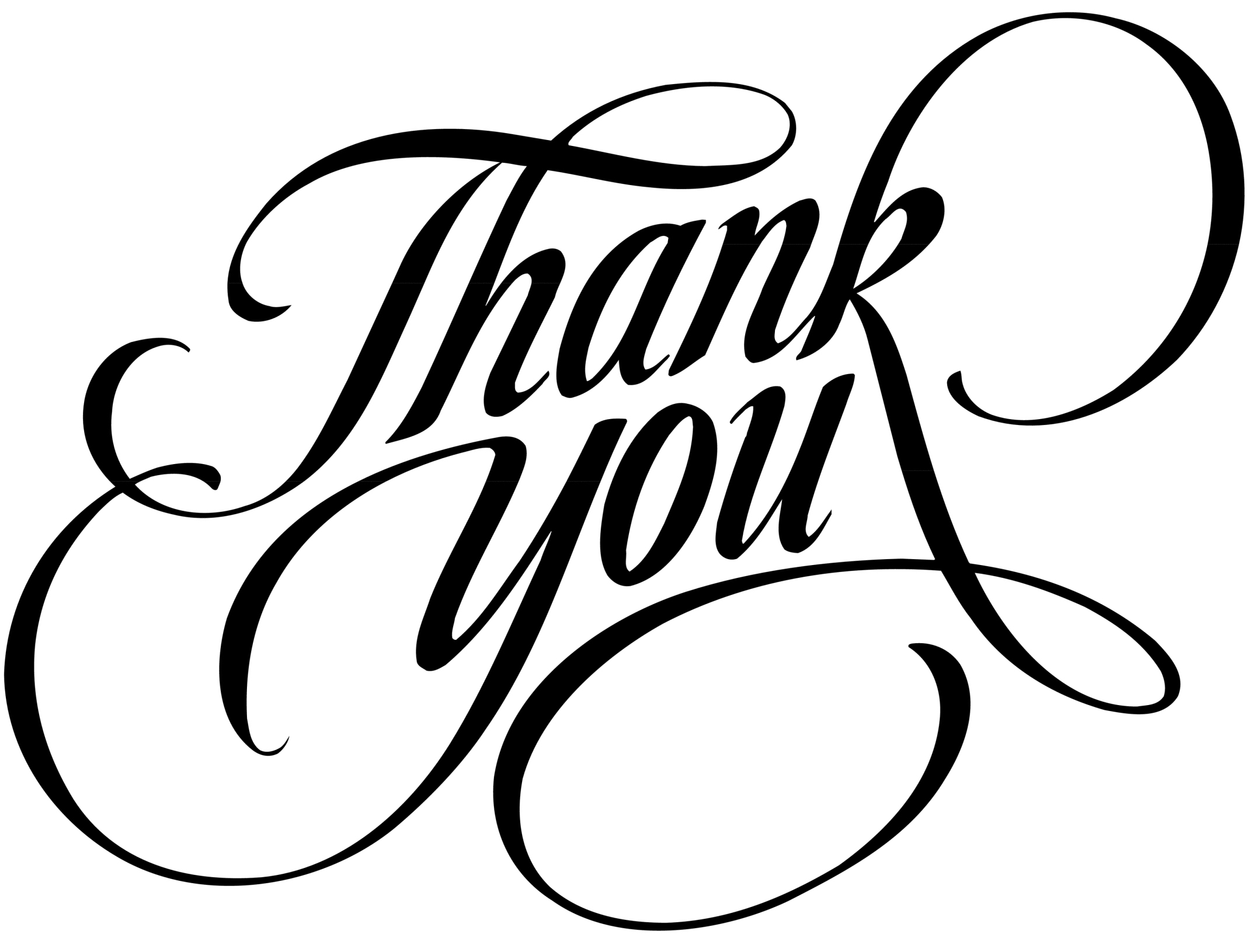